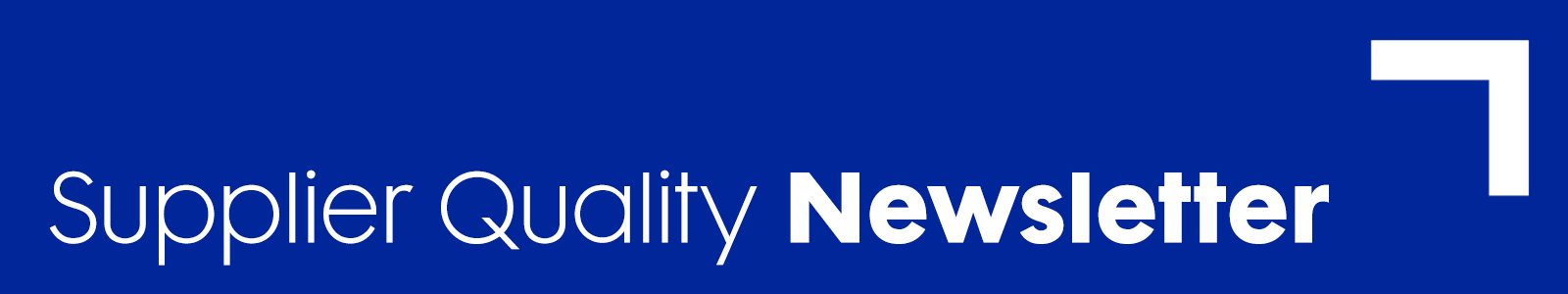 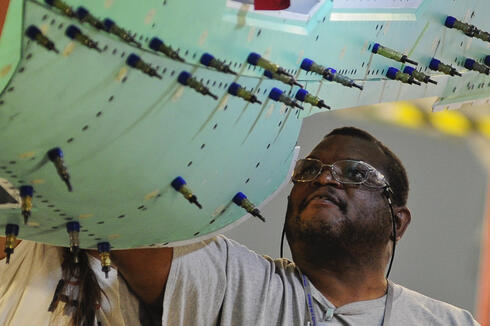 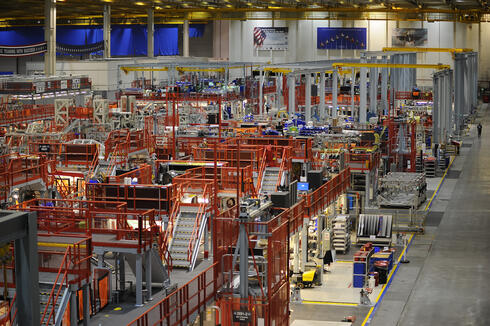 [Speaker Notes: Rev 2:  
Per Contract / Business Management review - Changed “Supplier-Partners” to “Supplier-Colleagues” x2; changed “Our Partnership” to “Our Commitment”; changed “contributions and partnership” to “contributions and commitment”; changed partners to colleagues (in grey text under supplier vision)
Updated "NGAS is committed" to " We are committed" and "a NGAS audit" to "an audit" in the Commitment to Quality and Compliance section. Text in grey column area changed to Arial font to match the same style of text in rest of newsletter.  Per Comm Review.]